מאפייני לקוח
מאפיינים המציגים ריכוז מידע טכני על הלקוח
מאפייני לקוח
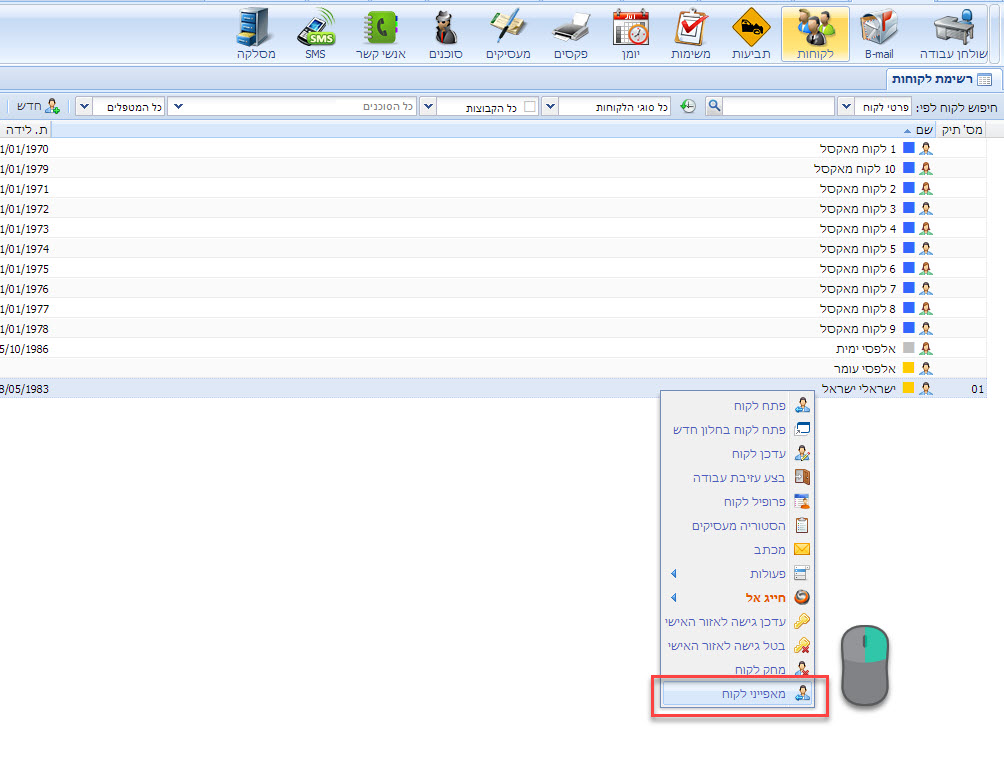 ברשימת הלקוחות > קליק ימני על הלקוח > מאפייני לקוח
מאפייני לקוח
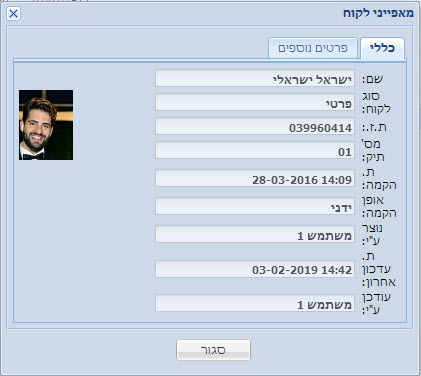 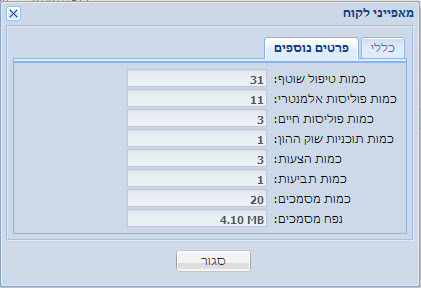 הצגת מאפייני הלקוח ישראל ישראלי